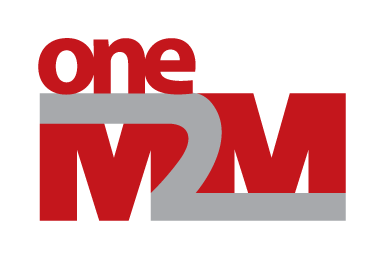 WG5 – MAS#27 Status Report
Group Name: WG5 MAS (Management, Abstraction & Semantics)
Source: Yongjing Zhang (Huawei, WG5 Chair)
Meeting Date: 2017-2-13 to 2017-2-17
Issues for DECISION in TP
TP approval 
CR pack TS-0012 R3/R2
TP-2017-0034


CR pack TS-0023 R3
TP-2017-0035
2
Issues for INFORMATION in TP
Sessions: 
3 dedicated
2 ad-hoc
2 SEC/MAS joint 
1 ARC/MAS joint
Contributions (See the latest rev of MAS-2017-0020)
~60 treated (incl. revs) 
18 Agreed
3
Issues for INFORMATION in TP
Meeting Objectives review
Finalize WI-0030 Field Device Configuration
TS-0022 Device configuration (re-structuring, authenticationProfile, credentials)
Progress WI-0056 - Evolution of Proximal IoT Interworking
TS-0023 HAIM enhancement (new models based on OCF, OMA CD)
Progress WI-0063 - Base Ontology & Generic Interworking
TS-0012 Base Ontology (VariableConversion)
TS-0030 Generic Interworking (abstract AE still needs ffs)
Progress WI-0053 - Rel-3 Enhancements on Semantic Support 
TR-0033 Study on Enhanced Semantic Enablement (<semanticContentInstance> )
TS-0034 Semantic Support (new skeleton)
TS-0001 Architecture (<semanticDescriptor> added to <mgmtObj>)
New WI: oneM2M - W3C WoT Interworking
New WI: Disaster Alert Service Enabler
LS treatment (replies to OMA CD, OCF are drafted)
 85%
15%
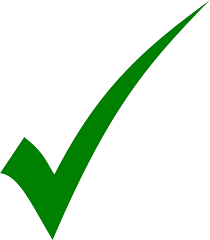  20%
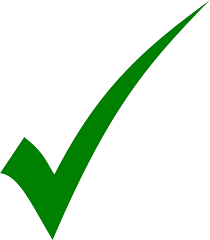  25%
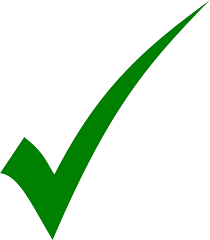 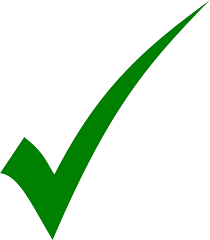  0%
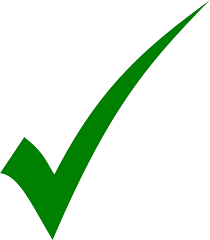  0%
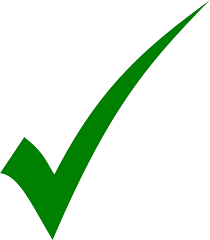 4
[Speaker Notes: TS-0023: 71 ModuleClasses and 13 Device models]
Open Action Items
5
Next Steps
Rel-2.x
WI-0030 - Field Device Configuration  freeze & publication
Proceed Rel-3 WIs
WI-0056 - Evolution of Proximal IoT Interworking
Enhancement of HAIM, mapping with external models, evolve to SDT 4.0? 
WI-0063 - Rel-3 Enhancements on Base Ontology & Generic Interworking
Further explore abstraction and automation, with concrete examples
WI-0053 - Rel-3 Enhancements on Semantic Support
Further progress TR-0033
Considering input to TS-0034
WI-0052 - LWM2M DM & Interworking Enhancements
Some examples to validate the mapping rules in TR
WI-00XX – W3C WoT Interworking
Skeleton and initial input
WI-00YY – Disaster Alert Service Enabler
Skeleton and initial input
6
External collaboration
HAIM enhancement & mapping to specific techs (ECHONET, OMA-CD, OCF, ZigBee) 
W3C WoT interworking, plugtest?
7
Next Meetings / Calls
Conference Calls
MAS#27.1:	Feb  27 (Monday), 2017, UTC 13:00-14:30
MAS#27.2: 	Mar 13 (Monday), 2017, UTC 13:00-14:30

Face-to-Face
MAS#28: Mar 27 - 31, 2017, ETSI, Sophia Antipolis, France
8
Thank You!